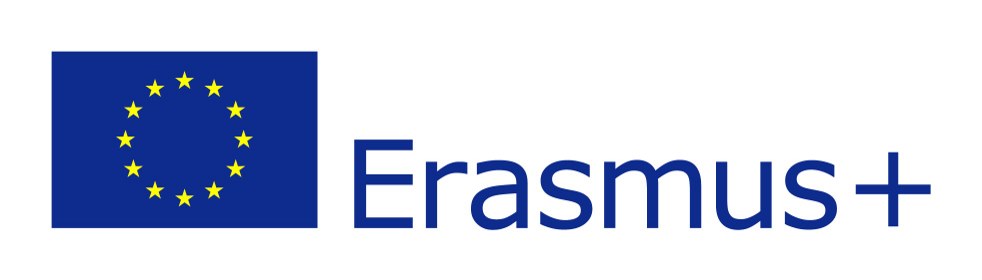 Еразмус+ програма - Клучна Акција КА101: Учење преку индивидуални мобилности  Име на проектот:  Иновативност и креативност = мотивација и добро образование (Innovation and Creativity = Motivation and GoodEducation)Почеток на проектот:  31.12.2019 годинаКрај на проектот: 29.6.2021 година
Цели на проектот
Основните цели на проектот се:
поддршка на професионалниот развој на наставниците  кој ќе придонесе кон примена на иновации и подобрување на квалитетот во наставата и учењето;
зголемување на капацитетот на училиштето да воведе промени во смисла на моденизација и интернационализам. 

			Специфичните цели на проектот се: 
 Тренинг обуката  ќе им овозможи  на наставниците:
	да се научат техники и алатки кои го поттикнуваат критичкото размислување со цел да се развива креативноста, и решавање на проблемските ситуации кои, пак, ќе им овозможат на учениците да бидат активни субјекти за време на наставата, како и  подлабинско разбирање на темите преку користење различни методи на подучување.
Очекувани исходи од проектот
Следните генерални исходи се очекува да се постигнат со спроведување на проектот за мобилност:
развивање клучни компетенции и вештини кај наставниците со цел за подобрување на нивниот професионален развој и подобрување на квалитетот на учењето и поучувањето;
поттикнување иновации во учењето и поучувањето преку употреба на нови техники и стратегии на учење и поучување;
збогатување на јазичните компетенции на учесниците на обуката;
промовирање на доживотното учење;
разбирање на различните култури и различните земји преку можноста за соработка со други наставници и институции и развивање на мрежа од интернационални контакти;
зголемување на капацитетите, атрактивноста и интернационалната димензија на училиштето со цел да се понудат активности и програми кои подобро ги поддржуваат потребите на поединците (учениците, вработените и локалната средина).
Обуката за развивање на креативноста во училиница  ќе овозможи развивање на следните комптенции кај учесниците:
подобрување на нивните наставни стратегии со акцент на креативноста во училница;
зголемување на инспирацијата  за користење на традиционални и алтернативни наставни методи
подготвување на своите лекции на покреативен и интересен начин преку стимулирање на  критичко размислување
мотивирање на  учениците да го следат своето образование
постигнување нови вештини и алатки за предавање на разни предмети

Повеќе детали за обуката во Сплит, Хрватска ќе најдете на   следниот линк https://erasmuscoursescroatia.com/creativity-in-the-classroom/  

Датум на реализација на обуката: 02-08.08.2020 година (седум дена)
Провајдери на обуки
Erasmus+ KA1 Teacher Training Centre Maksima TTC Split  е тренинг компанија со долгогодишно искуство во полето на доживотното учење во Хрватска.
Нивна веб страна –
https://erasmuscoursescroatia.com
Хронолошки приказ на активностите во проектот
запознавање на наставниците во училиштето со профилот на обуките – по одобрување на аплкацијата од страна на Националната агенција, планирано е одржување на Наставнички совет во училиштето на кој ќе бидат присутни сите наставници, и на кој Тимот за проекти ќе ги запознае наставниците со профилот на избраните обуки;
критериуми за вклучување на наставници во обуките – за време на истиот Наставнички совет наставниците ќе бидат запознаени со начинот на вклучување на наставниците во обуките како и критериумите според кои ќе бидат избрани наставниците за посета на истите;
пријавувавње на наставници – во дадена временска рамка сите заинтересирани наставници ќе имаат можност да се пријават за понудените обуки. За  обуката наставниците кои ќе сакаат да се пријават како кандидати ќе мора да ги пополнат Еуропас документите (кратка биографија вклучувајќи го делот за самопроценка на дигиталните вештини и јазичниот пасош). Врз база на поднесените документи Тимот за проектот заедно со раководниот кадар во училиштето ќе ги избере наставниците кои најдобро ги исполнуваат наведените критериуми;
контакт со провајдерите и училиштето-домаќин – по одобрување на апликацијата координаторот на Тимот за проекти ќе стапи во контакт со провајдерите на избраната обука како и со училиштето-домаќин со цел да се изрази заинтересираност за понудените обуки и склучување на Договори за мобилност (дефинирање на условите за мобилноста, идентификување на исходите од учење кои треба да се постигнат за време на обуката, одредување на начинот на евалуација и начинот на документирање на нивното постигнување);

потпишување на Договори за учење со избраните наставници – подготовка на договорите (информации за очекуваните исходи за учење кои ќе треба да се постигнат за време на обуките и со кои вештини ќе се стекнат наставниците за време на обуката, како и кога ќе бидат евалуирани тие, како ќе се документираат стекнатите компетенции и вештини, нивните обврски по завршување на обуките и одржување на дисеминација на останатите наставници во училиштето);
лингвистичка и културолошка поддршка на избраните наставници – обезбедување на соодветна поддршка на избраниите наставници (понуда на онлајн материјали за лингвистичка подготовка, кратка презентација за провајдерот на обуки како и земјата каде што ќе се организира обуката);
тек на обуката – учество на обуката;
извештај од посетената обука – подготовка на детален извештај од посетената обука од страна на избраните наставници за стекнатите комптенции и вештини;
издавање на Еуропас документ за мобилност – спроведување на процес за препознавање и признавање на здобиените комптенции и вештини;
имплементирање на стекнатите вештини и компетенции во формалните часови;
изработка на план за дисеминација од страна на наставниците кои ги посетиле обуките – прецизно изработени акциски планови за дисеминација со предвидени активности за реализиација;
дисеминација во училиштето: а) спроведување работилници во училиштето; б) држење отворени часови на кои во пракса ќе се демонстрираат новостекнатите знаења и вештини; в) менторирање на наставници за имплемантација на новостекнатите вештини и компетенции.
дисеминација во другите училишта на локално ниво – спроведување на дисеминација на локално ниво преку организирање на обуки за наставници од училишта од општина Крива Паланка  и пошироко;
остварување контакт со Здруженијата и Асоцијациите на наставници и понуда за дисеминација на национално ниво;
дисеминација во другите училишта на интернационално ниво – спроведување на дисеминација на интернационално ниво преку еТвининг платформата;
евалуација на реализираниот проект (формативна и сумативна евалуација).
За обуката за креативност и критичко размислување училиштето ќе избере 5 наставници кои ќе ја следат обуката и директорот на училиштето.
Критериуми кои ќе се користат при изборот на наставници се:
напредно/средно ниво на познавање на англискиот јазик;
употреба и креирање на ресурси во секојдневната настава;
употреба на модерни техники и стратегии на подучување во секојдневната настава;
интегрирано користење дигитална технологија и ИКТ алатки во своите училници;
изготвување на веб-страници: лични, за својот предмет, за проектите кои ги работат итн.
претходно држени дисеминации од други обуки.
Рубриката за оценување со дадените критериуми за избор е дадена во прилог
Заинтересираните кандидати кои ќе сакаат да се пријават треба да ги пополнат Еуропас документите (кратка биографија вклучувајќи го делот за самопроценка на дигиталните вештини и јазичен пасош).

Еуропас документите ќе ги најдете на следната веб страна https://europass.cedefop.europa.eu/mk/documents 

Пополнетите документи треба да се пратат на маил адресата на Координаторот на проектот, Елена Ѓорѓиевска (elenaeko@yahoo.com ) најдоцна до 14.10.2019 година.

Врз база на поднесените документи, во октомври  2019 година, Тимот за проектот заедно со раководниот кадар во училиштето ќе ги избере наставниците кои најдобро ги исполнуваат наведените критериуми.

Избраните кандидати ќе бидат јавно известени на првиот Наставнички совет по направената селекција
Дисеминација на резултатите од проектот
Со цел споделување на резулатите од проектот надвор од нашето училиште предвидени се следните активности:
споделување на сите спроведени активности во училиштето (работилниции отворени часови) на веб страната на училишето и веб страната на општина Крива Паланка;
промовирање на проектот и резултатите од него во различни медиуми (учество во различни телевизиски и радио емисии, споделување на социјалните мрежи);
реализација на работилници за наставници од другите училишта од општина Крива Паланка  во соработка со општината;
реализација на отворени часови во училиштето на кои би присуствувале наставници не само од нашето училиште, туку и од другите училишта од општината;
остварување контакт со Здруженија и Асоцојации на наставници и нудење на обуки и работилници на национално ниво;
реализрање на еТвининг проект;
соработка со Националната агенција за европски образовни програми и мобилност за споделување на резулатите од проектот и примерите од добра пракса на национално ниво.
	Целни групи за сите овие активности се:
наставниците од училиштата од општина Крива Паланка и Ранковце,
наставници од други училишта во државата,
наставници од училишта во Европа,
ученици и родители од локалната средина и пошироко.
Евалуација на прокетот
Со цел да се оцени дали и до кој степен проектот ги достигнал своите цели и резултати направен План за евалуација.

Евалуацијата ќе биде водена од следните прашања:
1. Дали активностите за време на проектот се имплемнтираат како што е планирано?
2. Колку биле ефикасни проектните активности за постигнување на целите на проектот?
3. Кое е влијанието на проектните активности врз учесниците (директни и индиректни учесници)?
Спроведената евалуација ќе биде формативна и сумативна базирана на квалитативни и квантитатвни инфомации. За таа цел ќе бидат искористени следните алатки за мониторинг и евалуација:
состаноци – Коодринаторот заедно со членовите од Тимот за проекти ќе ја евалуираат имплемантацијата на планираните активности секои три месеци. Фокус на состаноците ќе биде напредокот на проектот. Базирано на донесените заклучоци, координаторот ќе поднесува извештаи за текот на проектот (на секој три месеци);
следење на буџетот – координаторот и сметководителот во училиштето во меѓусебна соработка ќе бидат задолжени за следење на буџетот за време на реализацијата на проектот. Координаторот ќе биде задолжен за изработка и поднесување на финалниот буџетски извештај по реализацијата на проектот.
дневник за работа – наставниците кои ќе одат на обука ќе пишуваат дневник за работа во кој ќе бидат забележани сите тековни активности, саморефлексија на работата, реализација на програмските цели;
листи на проценка – провајдерите на обуките ќе достават листи на проценка за стекнатите вештини и компетенции на наставниците за време на обуките;
извештаи од посетени обуки – предвидени се два вида извештаи: извештаи од наставниците кои ќе ги посетат обуките и извештаи од провајдерите за спроведените обуки;
формулари за евалуација од спроведени работилници – спроведени по одржување на работилниците во училиштето и во другите училишта;
набљудување на отворени часови – координаторот, членовите на тимот и членовите на стручната служба ќе ги набљудуваат отворените часови со цел да се види како и на кој начин новостекнатите вештини и компетенции се спроведуваат во пракса;
анегдотски белешки – наставниците ќе треба да достават белешки од формативните часови со цел да се следи нивото на инволвираност, внимание и успехот на учениците при спроведувањето на новостекнатите вештини за време на наставата;
прашалници – учениците ќе пополнат прашалници на почетокот на учебната година и на крајот на учебната година. Податоците од истите ќе бидат споредени со цел да се согледа влијанието на употребата на новите техники и методи во наставата. На крајот на проектот ќе биде спороведен прашалник за наставниците и родителите со цел тие да дадат евалуација на ефективноста на проектот и спроведените активности врз напредокот на учениците;
фокус групи – ќе бидат формирани фокус групи од ученици и наставнци со цел да се добие информација за нивното видување за текот и реализацијата на активностите од проектот;
финален извештај – координаторот и членовите на Тимот за проекти ќе состават финален извештај во кој ќе се даде проценка на целиот проект, реализацијата на целите и очекуваните исходи како и влијанието врз учесниците во проектот.